Un trentennio di pace apparente. 1880-1914
Corso di laurea magistrale in politiche internazionali e della sostenibilità
Storia e geopolitica del Novecento
Prof. Pasquale Iuso
Pace apparente e nuovi soggetti nazionali
Nella seconda metà dell’800 nascono Italia e Germania nuovi soggetti geopolitici europei. 
Mentre l’Austria Ungheria accentua la sua spinta ad est , quindi, il contrasto con la Russia imperiale, l’occidente europeo deve fare i conti con due nuovi soggetti
L’attrito russo-austriaco e i movimenti nazionali balcanici pongono in ulteriore crisi l’impero ottomano e la questione d’oriente diviene sempre più una questione balcanica
La Germania dal 1871 tende a diventare la potenza economica e militare di maggior rilievo continentale; inevitabile contrasto con la Francia, ma anche con Londra per le tendenze espansionistiche che assume Berlino.
Sono gli anni in cui Mackinder teorizza l’heartland.
L’Europa del Congresso di Berlino. L’equilibrio di Bismarck
Pace apparente e nuovi soggetti mondiali
La relativa stabilità è assicurata da complesso sistema di alleanze e controlli di fatto imposti da Bismarck che – ponendosi al centro del sistema – tende a isolare Parigi, puntando sui tre imperatori conservatori e su una ripresa di buoni rapporti con Londra.
Sul finire del secolo l’imperialismo europeo dispiega tutta la sue forza e il predominio globale europeo diviene sempre più evidente con una tendenza a indirizzare le nuove risorse tecnologiche verso usi militari e a «leggere» la crescita del commercio internazionale come un nuovo campo della competizione fra le potenze
A livello globale l’apparire sulla scienza della potenza economica USA e di quella giapponese, cominciò a incidere sull’esclusività europea nelle relazioni mondiali
L’Europa a fine 800
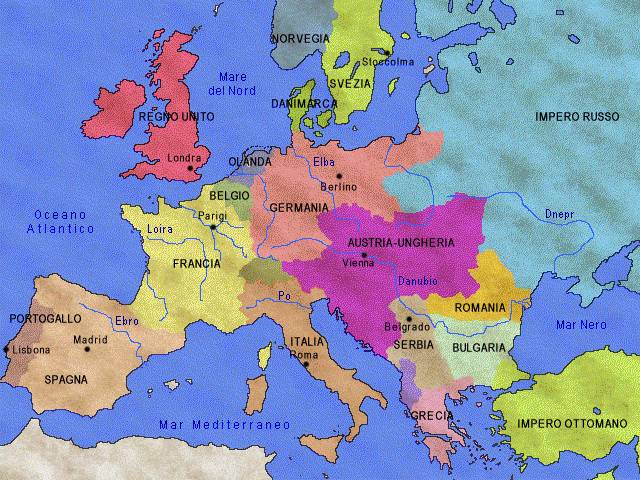 Un primo bipolarismo europeo: i sistemi di alleanze contrapposte
Tra il 1882 e il 1907 sulla scena della massa euroasiatica appare il primo vero sistema di alleanze contrapposte.
Un sistema che prima di realizzarsi ha un lungo periodo di incubazione
Di per sè non era una grande novità (di grandi alleanze già ne erano nate) ma il tutto si iscrisse in una fase di tensioni nazionalistiche, internazionali, nella fase di massima espansione dell’imperialismo, nel grande sviluppo economico e del commercio internazionale. 
Tutti aspetti che moltiplicavano potenziali punti di attrito specie nella dimensione continentale europea (a est, russo-austriaca nei balcani; a ovest franco-tedesca; a livello mondiale fra Berlino e Londra sotto l’aspetto economico commerciale)
Un primo bipolarismo europeo: i sistemi di alleanze contrapposte
La crescita dell’espansionismo coloniale da parte dei songoli stati prese a sovrapporsi e aggiungersi al tradizionale dominio economico informale (proprio della pax britannica). 
Un aspetto collegato alle diffuse tendenze imperiali europee che di fatto sostituirono il tradizionale concetto di stabilità, esaltando la missione «civilizzatrice» europea
Si entra in una fase definita «multipolare centroeuropea» all’interno della quale l’equilibrio è instabile e competitivo, spingendo le maggiori potenze a cercare all’esterno dei confini europei nuovi sbocchi al proprio espansionismo.
Un antagonismo crescente che non tardò a guardare verso Londra con ammirazione ma anche con spirito emulativo.
Un primo bipolarismo europeo: i sistemi di alleanze contrapposte
Nel 1879 nacque la Duplice alleanza Austro-tedesca che nel 1882 si allargò con l’Italia per divenire la Triplice Alleanza, rinnovata ogni 5 anni fino al 1915 quando, con il Patto di Londra e dopo la dichiarazione di neutralità italiana allo scoppio della 1GM, di fatto divenne il sistema degli Imperi Centrali protagonisti di uno dei fronti del conflitto. 
La caduta di Bismarck (1890) orientò sempre più la Germania verso uno spazio imperiale e verso una politica mondiale, ma con una complessa alleanza con Vienna.
Questa tendenza allontanò la Russia dal patto fra imperatori spingendola sin dai primi anni 90 dell’800° un’alleanza con Parigi. Nacque la  Duplice Franco-Russa.
E’ il momento in cui il continente si trovò diviso in due alleanze permanenti di tipo ancora difensivo, ma che esprimevano una competizione crescente.
Il formarsi delle alleanze
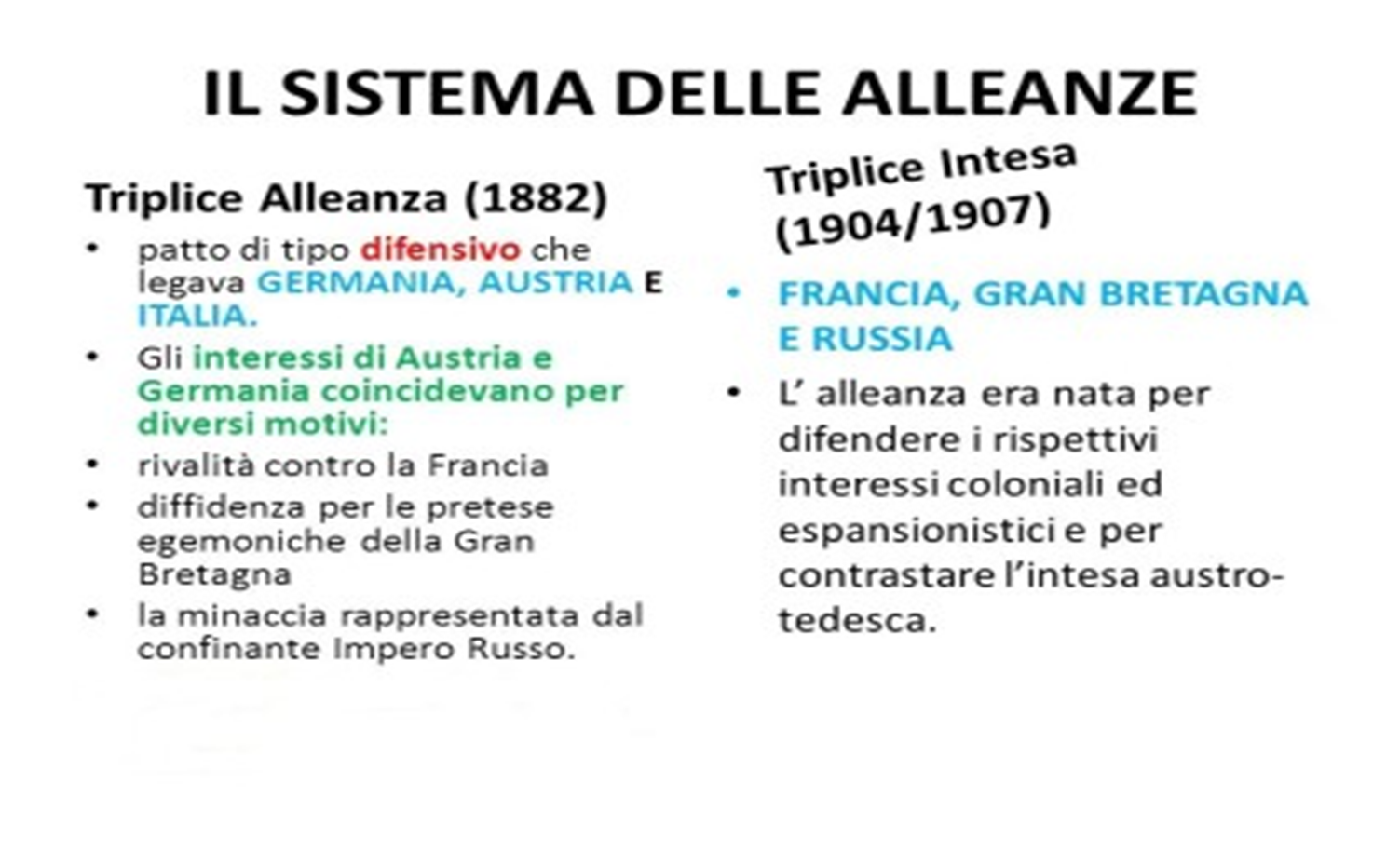 I sistemi di alleanza tra 800 e inizio 900
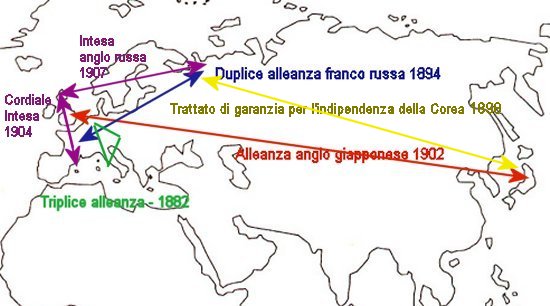 Apparente stabilizzazione e competizione globale
La stabilizzazione bipolare europea sposta le questioni sul tema della gara fra imperialismi
La guerra cino-giapponese del 1894-95 per l’influenza sulla Corea e la guerra ispano-americana per Cuba del 1898 costituirono una svolta nella storia. 
Sono i primi due interventi massicci di USA e Giappone nelle sfere di influenza delle potenze europee segnando come le potenze europee non fossero più gli unici titolari a definire le relazioni internazionali
Se i terreni di scontro erano l’Estremo Oriente e il Mar dei Caraibi (primo punto del potere marittimo di USA – Mahan – poco dopo seguito dal perno nel Pacifico sul quale torneremo), non mancava la pressione tedesca sull’impero ottomano che, ad inizio 900 con il progetto di costruzione di una ferrovia (corridoio commerciale) tra Costantinopoli e Bagdad con finanziamento tedesco, rese chiara alle capitali europee la penetrazione economica e strategica di Berlino verso il Medio Oriente
Apparente stabilizzazione e competizione globaleGli USA
Fino al 1895 gli USA avevano impostato la propria azione internazionale tenendo fede alla logica di distinguere il proprio mondo da quello europeo
Con le spinte che provenivano da un sistema economico divenuto attorno al 1910 il primo al mondo, questo approccio muta.
Il momento inziale del nuovo ruolo Usa è certamente nella guerra ispano-americana  (1895) la cui vittoria portò rapidamente alla conquista dell’area caraibica che, nella teoria del potere marittimo, rappresenta uno dei due perni.
Cresce l’influenza mondiale anche se è ancora inscrivibile in una declinazione aggressiva della dottrina Monroe. 
La conquista delle Filippine (1902) aprì il perno del potere marittimo nel Pacifico, mentre la zona centroamericana fatto venne considerata un’area sottomessa. 
Il nuovo posizionamento USA si concluse in questa fase con l’occupazione di Panama e la costruzione del canale omonimo nel 1914. La nuova via di comunicazione (corridoio commerciale e energetico) fu il completamento di una strategia di lungo periodo. Riprendete Mahan e il suo Sea Power
Gli imperi e le teorie geopolitiche di Mackinder e Mahan
Riflettiamo su quello che abbiamo detto rispetto all’Heartland e al Sea Power.
Dal 1880 in avanti si confrontano gli imperi (vecchi e nuovi) e si afferma la mondializzazione delle relazioni internazionali (non più solo l’Europa)
La sintesi di questi anni la troviamo nelle rappresentazione di Mackinder e Mahan dove emergono: 
Il ruolo USA (ruolo commerciale, corridoi, zone di influenza)
Il peso russo e il rapporto con la Germania anche in contrasto con l’Austria Ungheria in direzione balcanica (massa euroasiatica)
Il contrasto tedesco con la Francia (tradizionale e reciproco)
Il pericolo colto dalla Gran Bretagna di un possibile avvicinamento russo tedesco (linee commerciali e corridoi) che avrebbe minato il potere imperiale di Londra
Spinta russa verso gli stretti (crisi ottomana e corridoi) 
Affermarsi della potenza giapponese in zona di influenza franco inglese
Gli imperi e le teorie geopolitiche di Mackinder e Mahan
Apparente stabilizzazione e competizione i Balcani
Dopo il 1907 l’instabile equilibrio delle alleanze contrapposte vacilla pericolosamente.
Prepotente emergere dei nazionalismi radicali in tutte le potenze europee e nei popoli degli imperi. 
In Gran Bretagna tende ad affermarsi l’idea che Londra dovesse abbandonare il suo isolamento dalle questioni continentali a favore di una politica attiva nel mantenimento dell’equilibrio, più vicina a Francia e Russia.
In questo contesto i Balcani tornarono a incendiarsi per l’inasprirsi del duopolio austro-russo, per la questione delle nazionalità interne agli imperi, per la crisi ottomana.
Alcuni punti da sottolineare: 1903, dinastia Karageorgevic torna al potere in Serbia e riapre la questione della Grande Serbia; in Croazia e Slovenia i reciproci nazionalismi mettono in grande difficoltà Vienna; il «panslavismo» russo alimenta le instabilità; 1908, crisi di Bosnia (annessione all’Austria); 1910-11 guerra italo turca per la Libia con l’aggravarsi della crisi dell’impero ottomano; Prima (1912) e Seconda (1913) guerra balcanica.
L’Europa del 1914
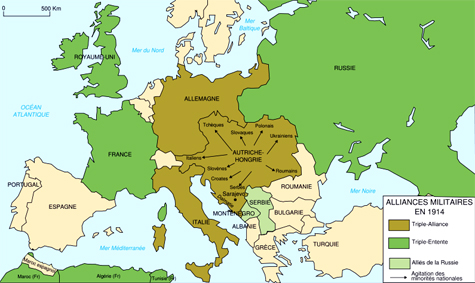